Now To The
Unmarried…
To The Married
Don’t say…

“When are ever going to get married?”

“The clock is ticking!”

“God will send you the right one when you’re ready!”

“Jesus Christ should be enough for you!”

“That’s why you’re single!”

“You’re just too picky!”

“Are you putting yourself out there?”
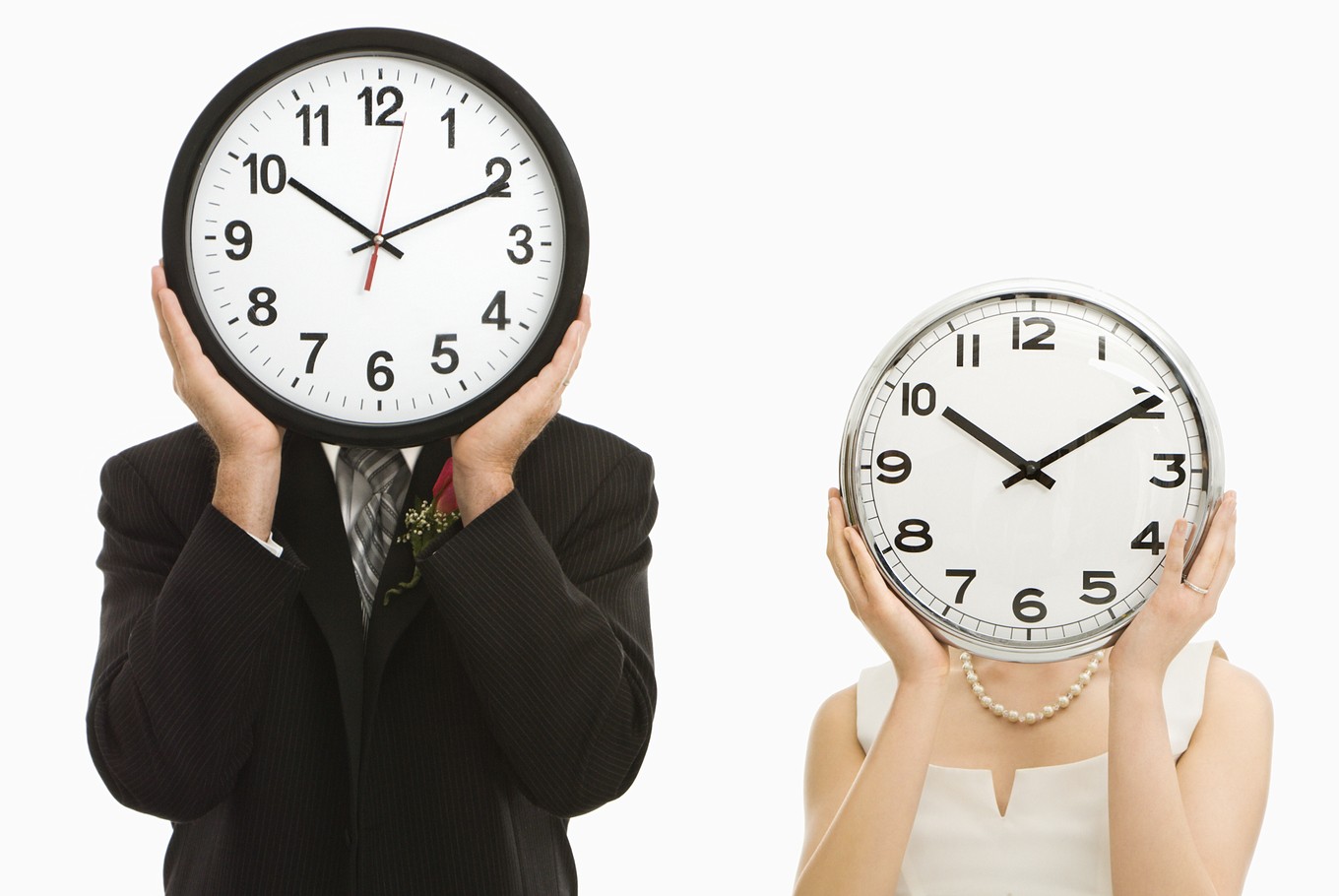 To The Unmarried
You are complete
1 Cor 7:7-8; Col 2:10a

Bible heroes were single, too
Isa 53:8

Marriage is not the “be-all-end-all”
Matt 22:29-30

Some things are more important
Luke 14:26

Singlehood can be advantageous
1 Cor 7:26-34
To Those Waiting On Marriage…
Wait for the Lord
Isa 40:30-31

Wait productively
1 Cor 7:32-35

Don’t grow weary
Gen 16:1-2; Eph 5:5

Manage your expectations
Esth 2:1-4; Rom 3:23
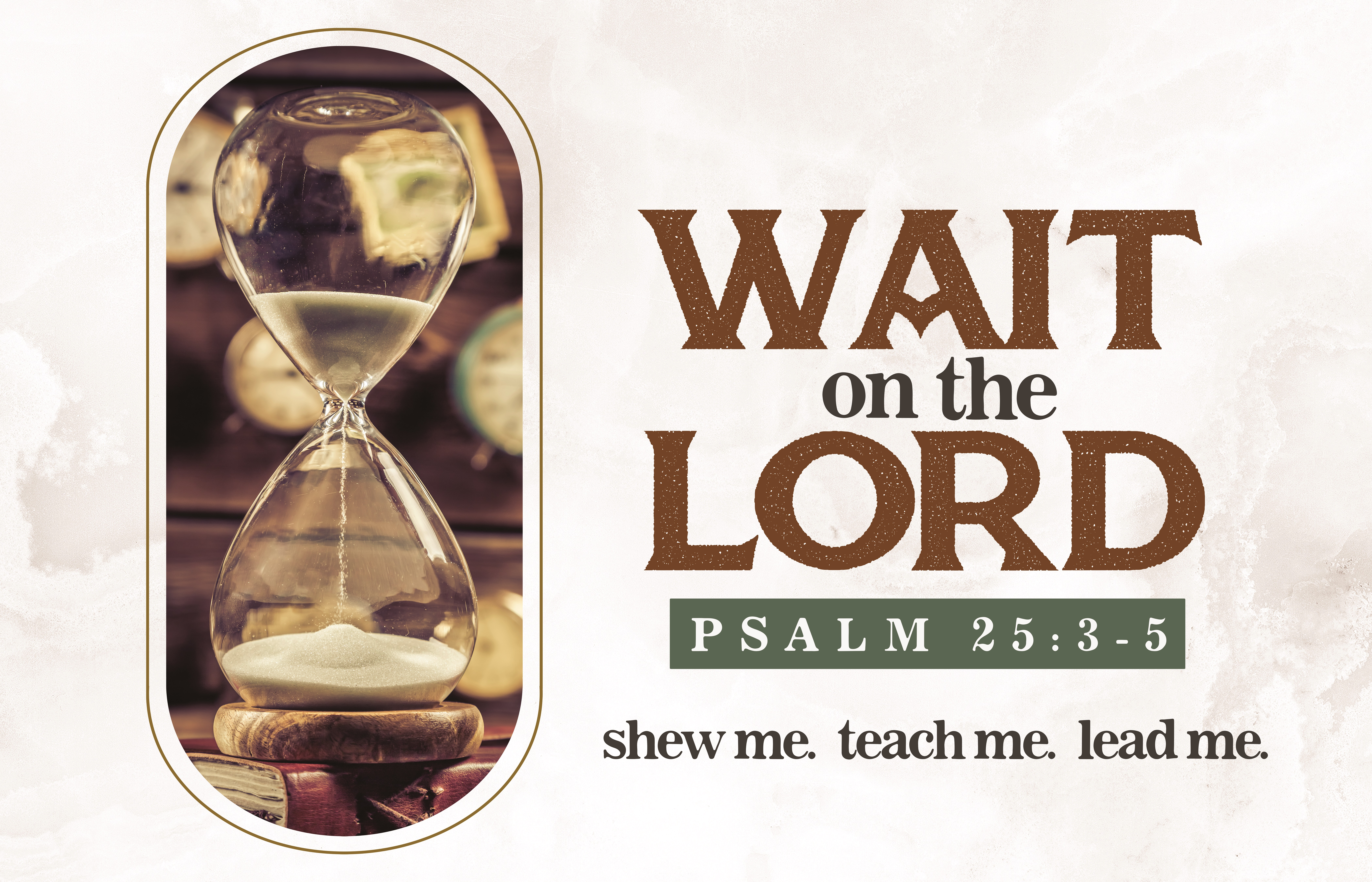 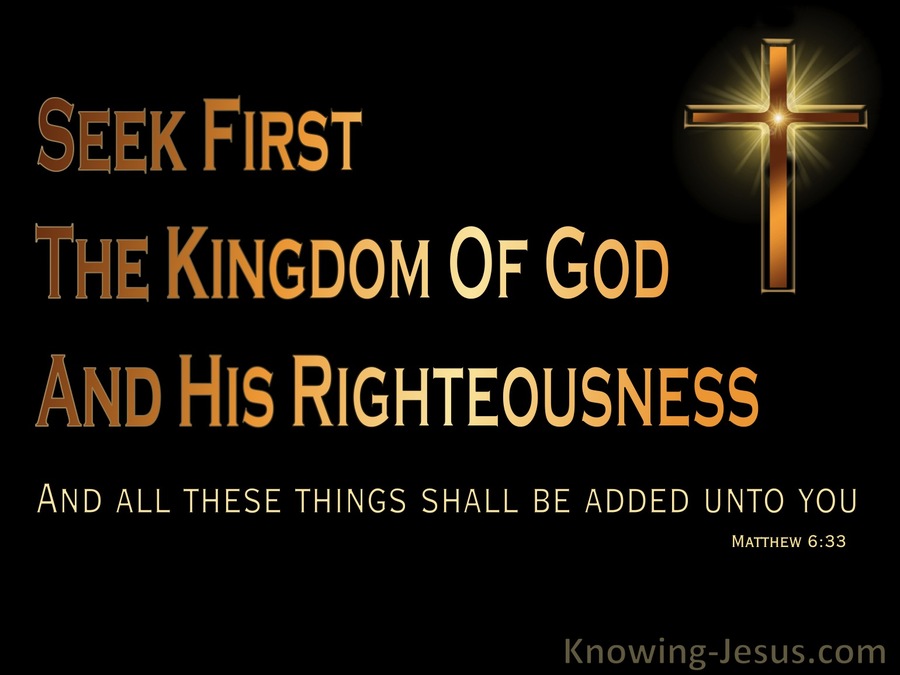